استرخيالله مسيطر
مزمور 46
د. لويس وينكلر • كنيسة الطرق المتقاطعة الدولية سنغافورة
CICFamily.com • BibleStudyDownloads.org
التأكيد على معونة الله في تجاربنا:مزمور 46: 1-3
التأكيد على معونة الله في تجاربنا:مزمور 46: 1-3
لذلك لا نخشى
التأكيد على معونة الله في تجاربنا:مزمور 46: 1-3
نحن مجربون أن:
الإستسلام للخوف والقلق.

التصرف كما لو كان الأمر متروكاً لي.

الإعتقاد بأن الله غير مهتم أو ربما غاضب منا.

الإعتقاد أن الله عاجز وغير قادر على فعل أي شيء لتغيير الوضع.
التأكيد على معونة الله في تجاربنا:مزمور 46: 1-3
ما هي الأمور التي تضع إيمانك بالله قيد الإمتحان؟

كيف تتجاوب مع هذه التحديات؟
التأكيد على حضور الله في وسطنا:مزمور 46: 4-7
عند استراحة اليوم
الأمم في ضجة
رب الجنود معنا. ملجأنا إله يعقوب.
التأكيد على عمل الله في العالم:مزمور 46: 8-11
قيام وسقوط الأمم
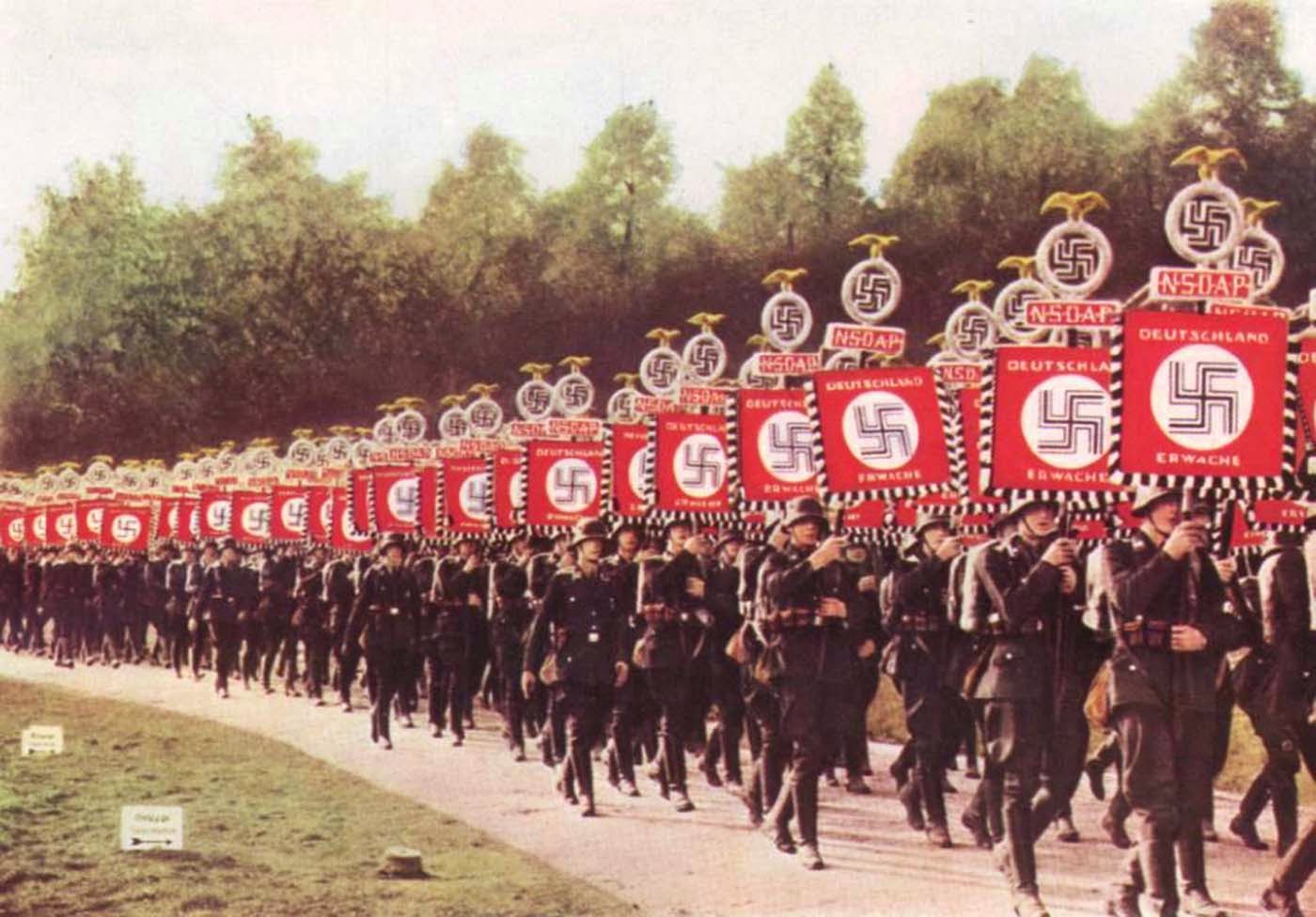 النازية الألمانية
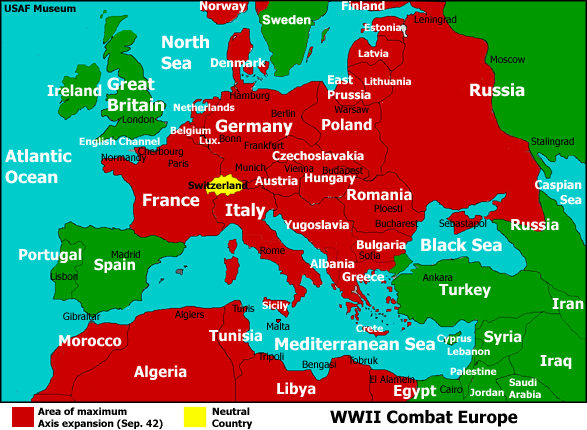 قيام وسقوط الأمم:
قيام وسقوط الأمم
روما القديمة
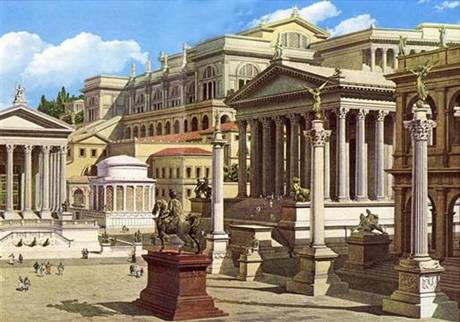 قيام وسقوط الأمم
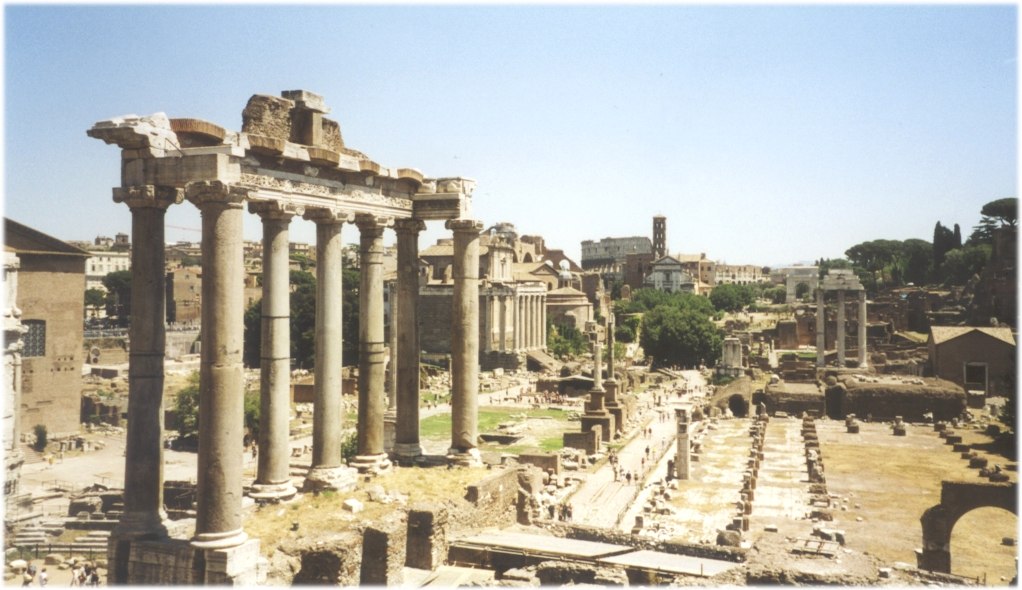 استرخيأنا مسيطر
هل نؤمن حقاً؟
الله يحمي ويعطي القوة لشعبه – هو كلي القدرة

الله يعطي العون والنعمة لشعبه – هو كلي الخير

الله بالحقيقة مسيطر – هو كلي الكفاءة والسيادة

الله مستحق الثقة والعبادة – هو مهيب ومجيد
إن كنا نفعل فنستطيع أن:
نسترخي ونثق أن الله بالحقيقة يهتم بنا وهو مسيطر.

التأكيد على إيماننا بحضوره، قوته وصلاحه.
مزمور 46: 7، 11
رب الجنود معنا. 
ملجأنا إله يعقوب.
خلاصة وتطبيق
إليزابيث إليوت
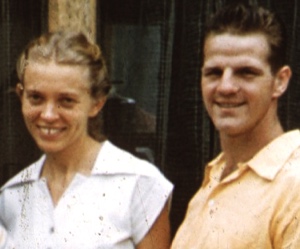 إليزابيث إليوت
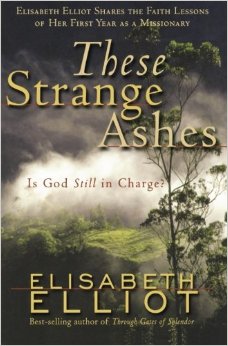 إليزابيث إليوت
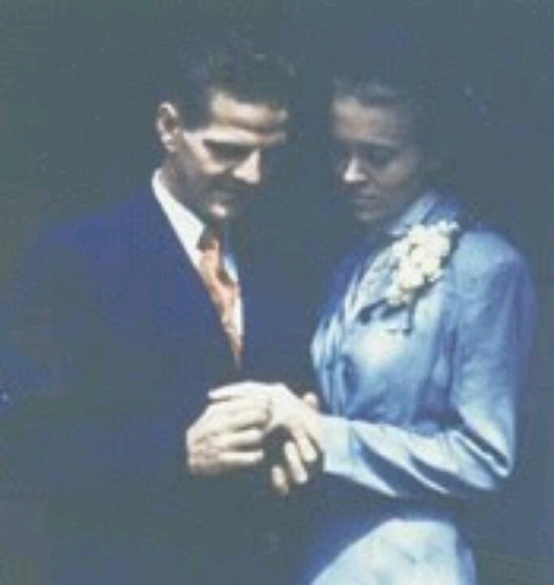 إليزابيث إليوت
إليزابيث إليوت
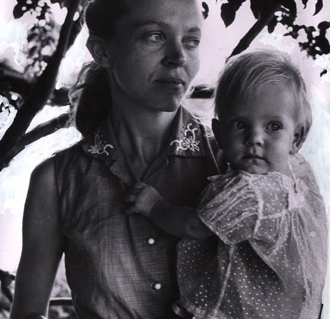 إليزابيث إليوت
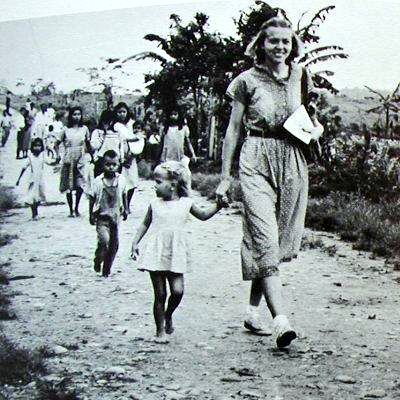 إليزابيث إليوت
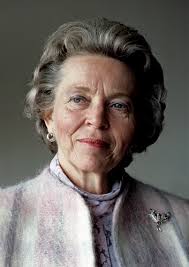 إليزابيث إليوت
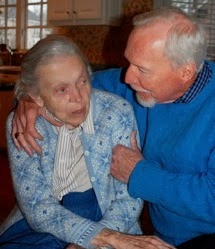 إليزابيث إليوت
الله هو الله،  ولأنه الله فهو يستحق ثقتي وطاعتي،  لن أجد الراحة في أي مكان إلا في إرادته المقدسة، التي تتجاوز بشكل لا يوصف أكبر تصوراتي عما ينوي فعله.
إليزابيث إليوت: 1926-2015
“استريحوا”
ستيف غرين
“استريحوا”
استريحوا فالرب قريب
ارفض الخوف واستمتع بحبه
 ثق، قوته الجبارة 
تملأ كل ساعة، في كل أيامك
ليست هناك حاجة
 للقلق الذي لا داعي له
 مع مثل هذا المخلص
ليس لديك أي سبب للشك أبداً
فكلمته الكاملة 
لا تزال مطمئنة في أي تجربة
“استريحوا”
استريحوا الرب هناك
 ارفع صلاتك 
لأنه قوي
ثق، سيجلب التحرير 
والسلام الكامل، سيهدئ عقلك. 
ليست هناك حاجة 
للقلق الذي لا داعي له 
مع مثل هذا المخلص
ليس لديك أي سبب للشك 
في كلمته الكاملة 
لا يزال يطمئن في أي محاكمة
“استريحوا”
ادعه 
إذا شعرت بالخوف 
ادعه 
بعناية محبة 
فهو سيرفع العبء وسترتاح
الرب قريب 
ارفض الخوف واستمتع بحبه
 ثق، قوته الجبارة
 تملأ كل ساعة من كل أيامك
استرح الرب قريب 
أرفض الخوف واستمتع بمحبته
Black
أحصل على هذا العرض التقديمي مجاناً
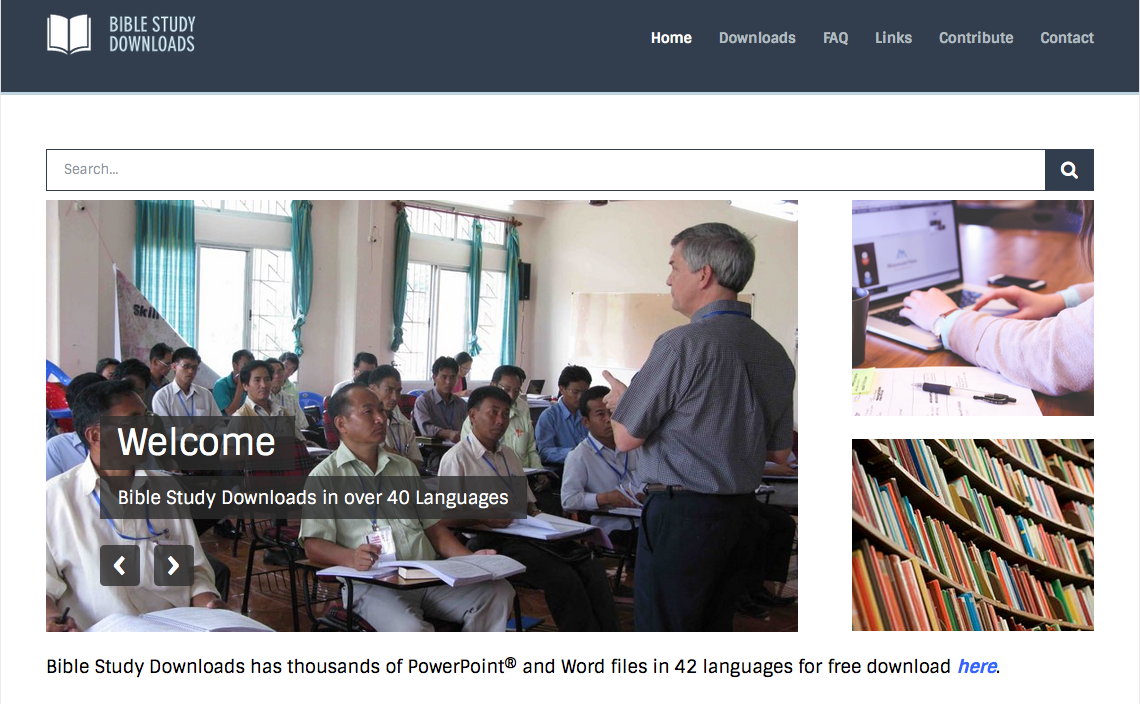 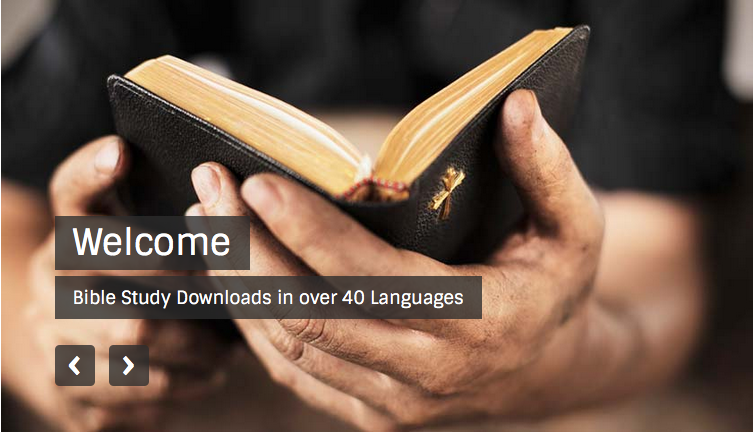 على رابط وعظ العهد القديم  BibleStudyDownloads.org